Zápis do studia
2023/2024
Organizační struktura UHK
Dislokace budov UHK
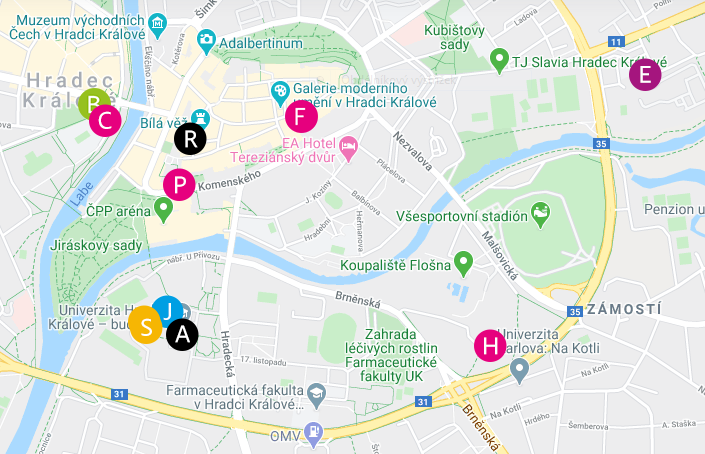 Dislokace budov UHK
budova B (nám. Svobody 331/2)



děkanát FF UHK
studijní oddělení 
učebny B
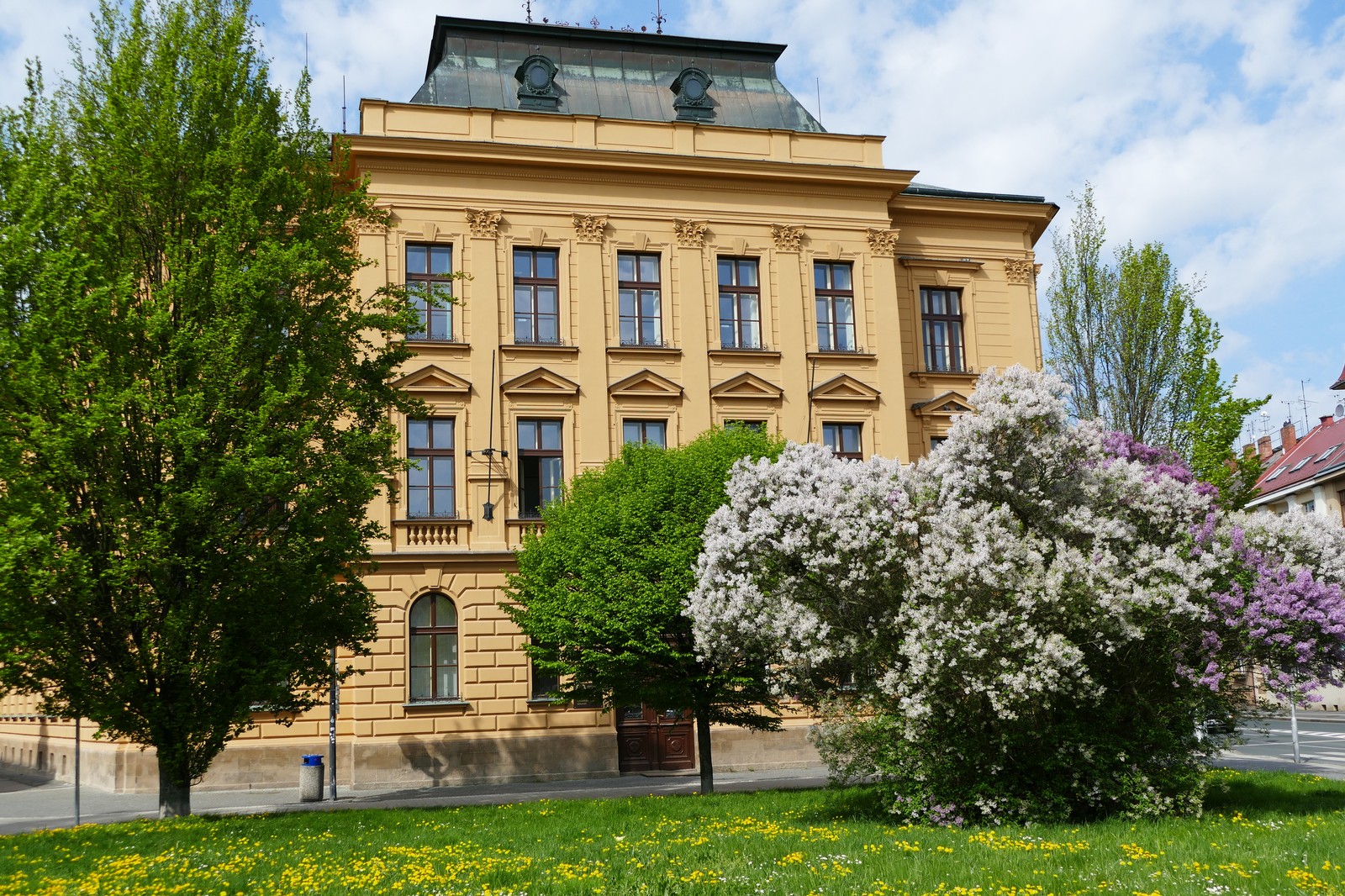 Harmonogram roku
Zimní semestr
Harmonogram roku
Letní semestr
Vnitřní předpisy UHK
Studijní a zkušební řád UHK
Disciplinární řád FF UHK
Stipendijní řád UHK
Výnosy děkana / rektora
Výnos děkana FF UHK č. 10/2023 - Harmonogram akademického roku 2023/2024
Výnos děkana FF UHK č. 7/2023 – Zápis předmětů a zápisy do akademického roku 2023/2024
Kredity – kontroly studia
Kreditový systém
= bodové hodnocení vykonaných zápočtů a zkoušek
 pro úspěšné ukončení každého ak. roku musí student získat min. 40 kreditů (doporučená zátěž je 60 kreditů)
 kontrola studia je prováděna vždy k poslednímu dni ak. roku, tj. k 31. 8., v 1. roč. pak také k poslednímu dni zk. období ZS, tj. k 4. 2. 2024 (zisk min. 15 kr.)
 ve vyšších ročnících se kreditový zisk počítá jako součet všech kreditů získaných od počátku studia, tedy pro ukončení 1. roku je třeba získat min. 40 kreditů, pro ukončení 2. roku studia 80 kreditů od začátku studia
Uzavření před SZZ
k uzavření studia je student povinen 
 splnit jednotlivé bloky učebního plánu
 získat min. počet kreditů, který je roven 60ti násobku počtu let ve standardní době studia, tj. u 3letého studia 180 kreditů, u 2letého studia 120 kreditů
Učební plán
Bloky předmětů
 povinné – student musí předměty splnit
 povinně volitelné – student musí získat z daného bloku stanovený počet kreditů
 volitelné – pouze ze zájmu a pro doplnění chybějících kreditů
 SZZ – blok předmětů státní závěrečné zkoušky
! v daném roce předmět nevyučován
* prerekvizita / vyloučený předmět
Učební plán
Předměty
student má právo během studia zapsat si každý předmět 2krát
 možné je plnit pouze předměty zapsané v IS
 počet kreditů a způsob zakončení u každého předmětu stanoví katedra a může se v různých ak. letech lišit
 kredity navazujících předmětů se započítávají až po vykonání předmětů předcházejících (tzv. prerekvizit)
Předčasné ukončení studia
studium je předčasně ukončeno, pokud student
 v 1. ročníku nesplnil k poslednímu dni zk. období ZS  alespoň 15 kreditů
 nesplnil požadovaný počet kreditů do konce ak. roku
 neúspěšně vykonal podruhé zapsaný povinný předmět
 vyčerpal možnosti splnit blok povinně volitelných předmětů
 zanechání studia ze strany studenta
Důležité informace
zápis do dalšího roku studia probíhá elektronicky dle pokynů stanovených výnosem děkana
průkaz studenta k vyzvednutí na Centru služeb UHK (budova A – Hradecká 1227)
UHK Point
Imatrikulace 19. 10. 2023
webové stránky SO / FF UHK
rozvrhy kombinované formy studia
Důležité informace
volba specializací 
(pouze Historické vědy / Sociální práce)
stipendium pro studenty prezenční formy
prospěchové / ubytovací / sociální
poplatek za studium / uznaná doba rodičovství
internacionalizace
Hradecké dny sociální práce 2023 (7. – 8. 9. 2023)
www.uhk.cz/hdsp
Evidenční karta studenta
vyplnit čitelně - hůlkovým písmem
os. číslo = číslo, pod kterým je student evidován v systému
uvést kontakt, na kterém jste k zastižení (mobil, e-mail)
souhlas se zpracováním osobních údajů
potvrzení o proškolení BOZP
čestné prohlášení o UDR
Přístup do systému
přístup do systému je studentovi umožněn po zadání  uživatelského jména (login) a hesla

 uživatelské jméno = předáno u prezence
https://stag.uhk.cz/portal/ : novakva1
https://posta.uhk.cz/ : uhk\novakva1  nebo novakva1@uhk.cz nebo novakva1
PC UHK : novakva1
Wifi : novakva1@uhk.cz

 heslo = UHK.rodné číslo (bez znaku lomítka)
např. UHK.8545257854
Informační systém STAG
= elektronická evidence studentů
 naleznete zde veškeré informace týkající se Vašeho studia, např. učební plán, sylaby předmětů, zápisový list A / B
 přes tento systém 
 volíte předměty pro příslušný ak. rok
 registrujete se na rozvrhové aktivity
 hlásíte se na termíny zk / z

https://stag.uhk.cz
Zápis předmětů
zápis předmětů na ak. rok 2023/2024  
do 8. 9. 2023
  registrace předmětů na rozvrhové akce
11. 9. – 17. 9. 2023
registrace na volné rozvrhové akce
21. 9. – 24. 9. 2023
Elektronická pošta
elektronická pošta - emailová adresa ve formátu

uživatelské jméno@uhk.cz

 přístupná z https://posta.uhk.cz
Studijní oddělení
studijni.ff@uhk.cz
Úřední hodiny